New Generation IV Controllers for CCDs and CMOS Arrays 

Bob Leach, Yaoting Yang, Scott Streit
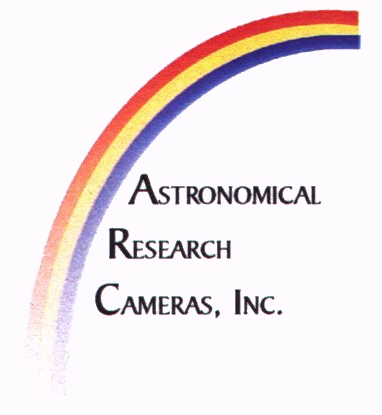 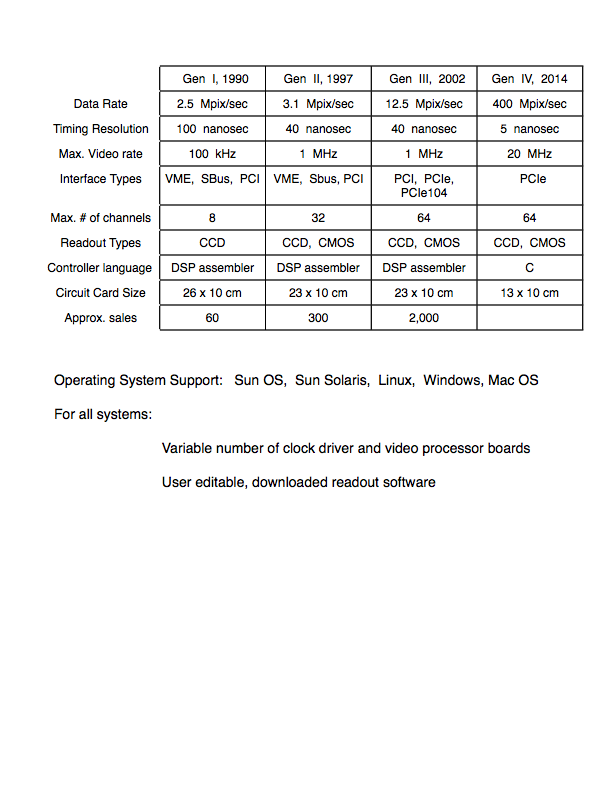 PCIe  interface  board  block  diagram
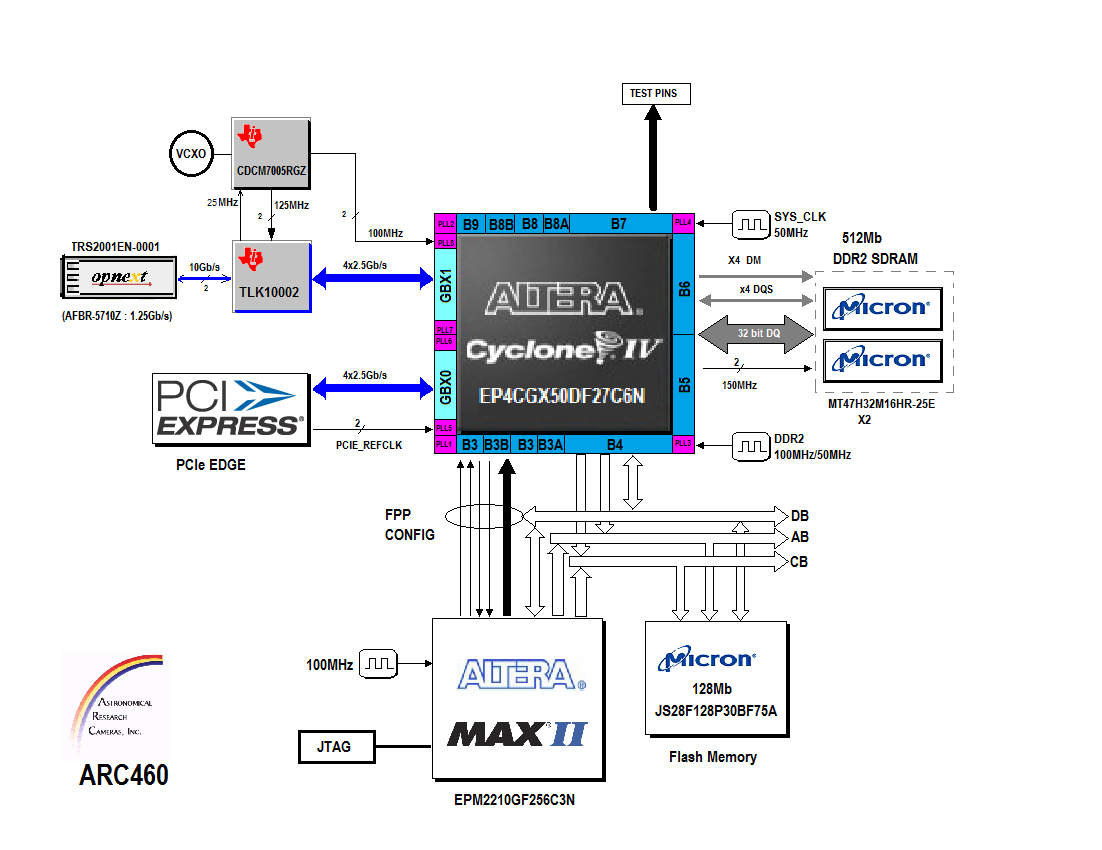 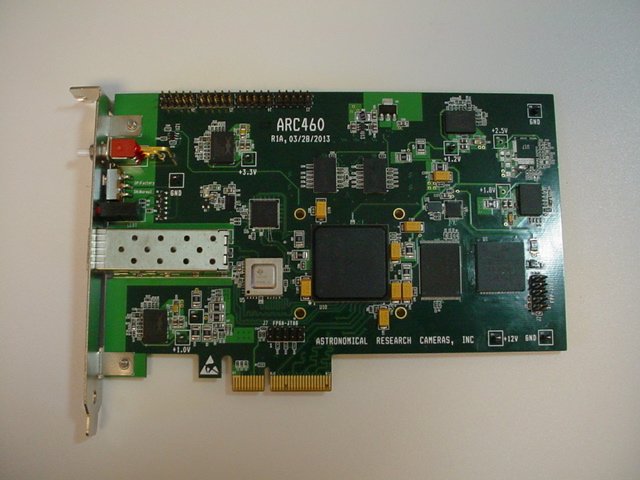 Timing  board  block  diagram
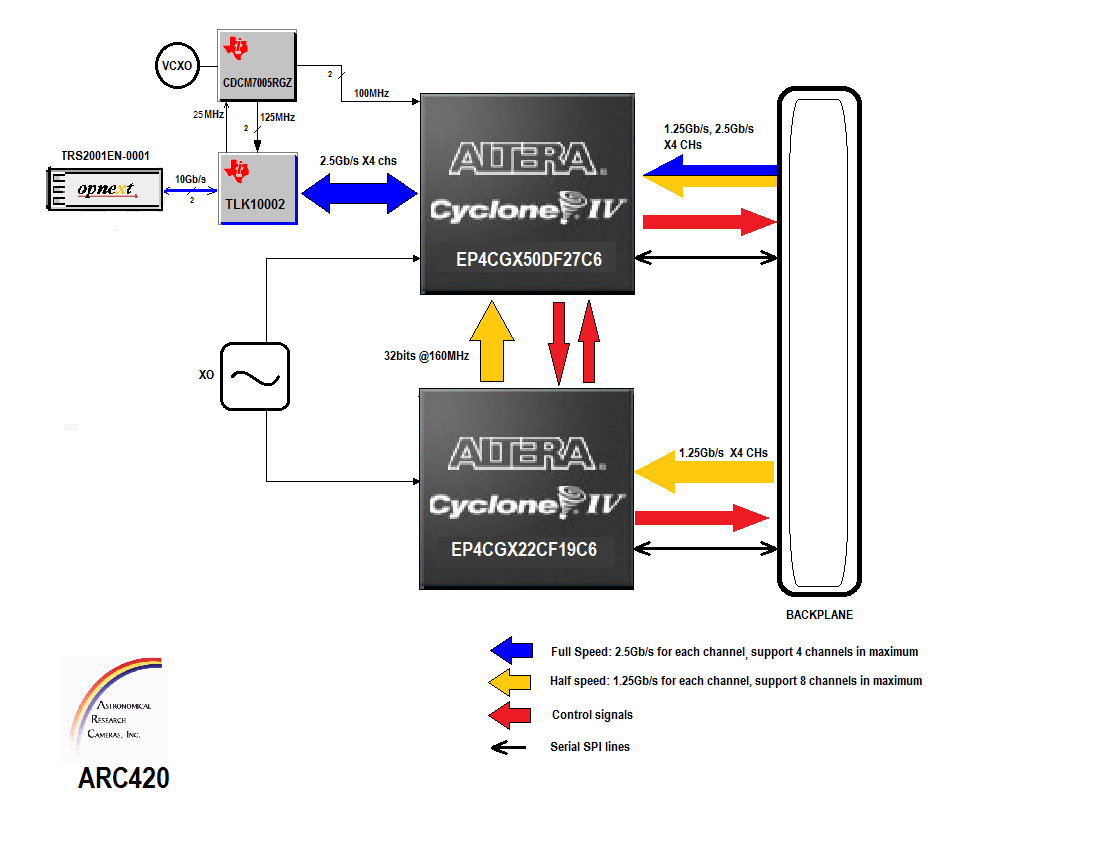 Fast  CMOS  video  board  block  diagram
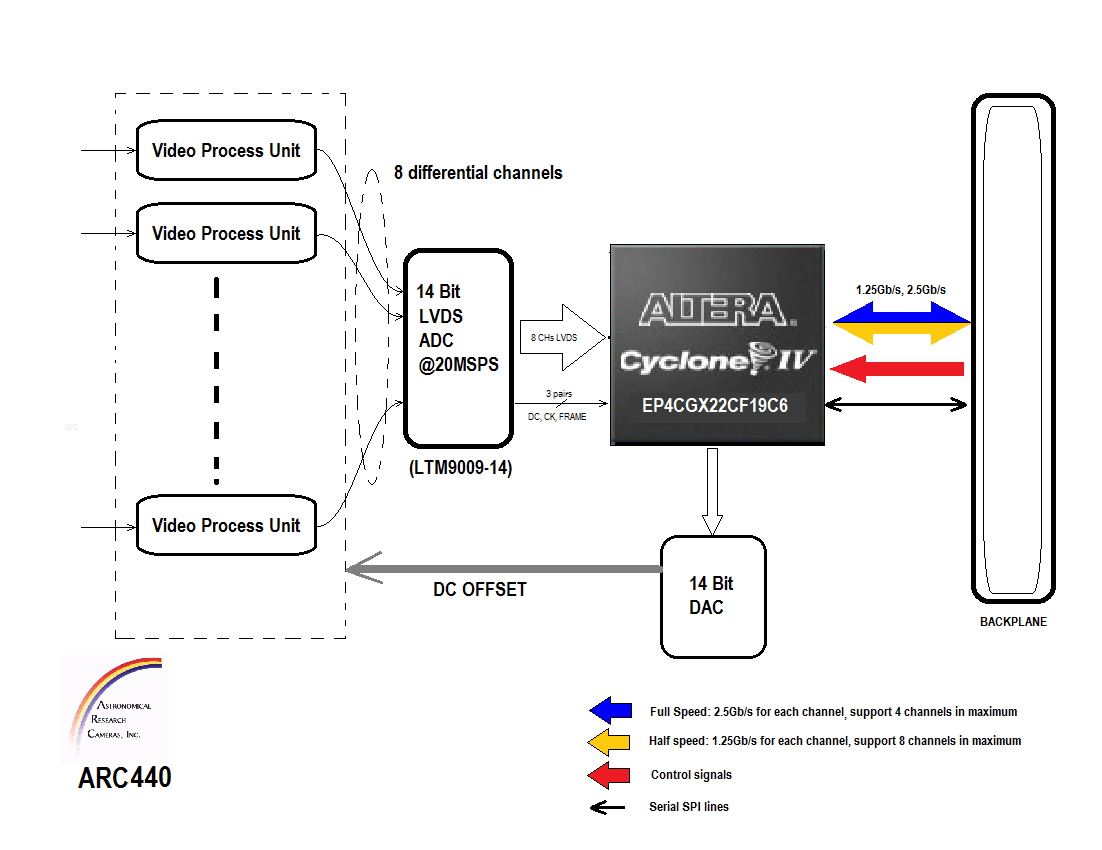 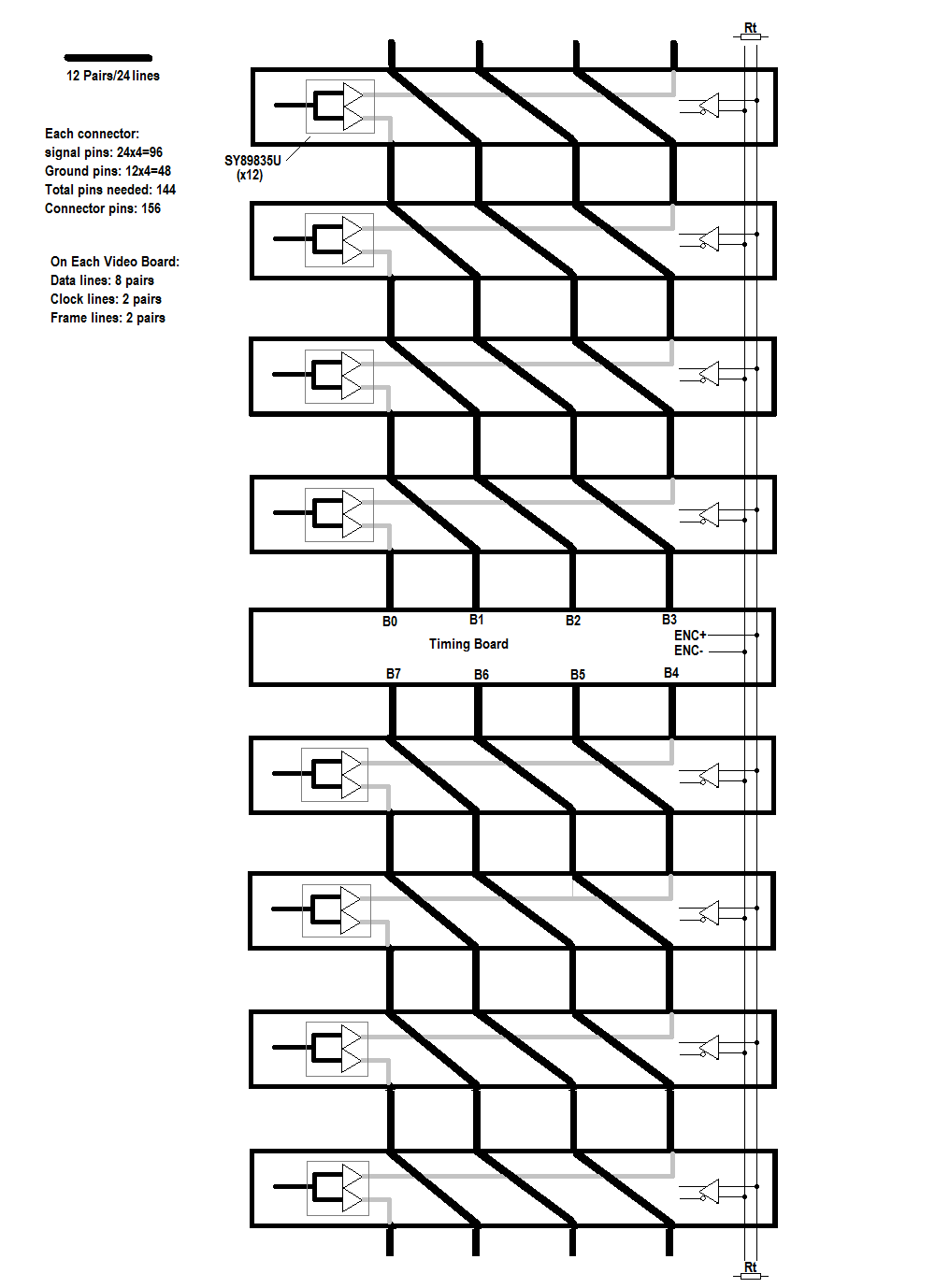 Serial bus for image data
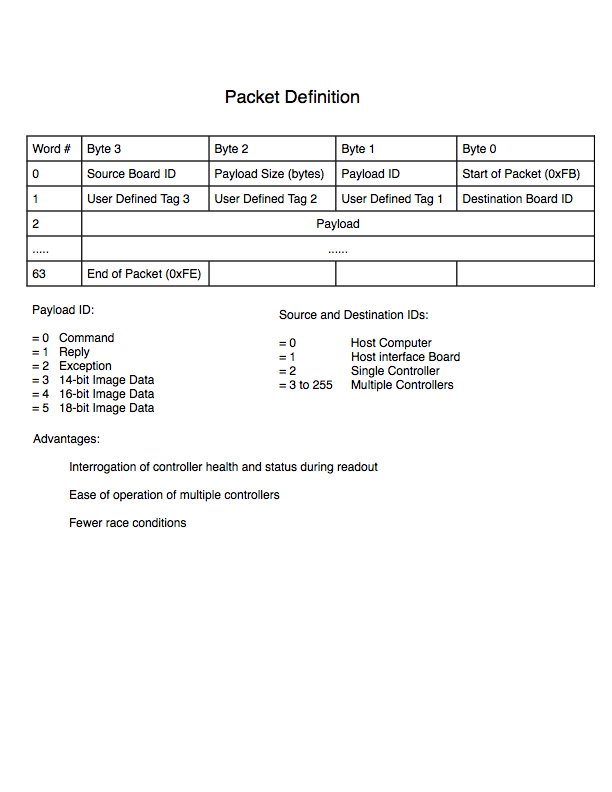 Timing  board  FPGA
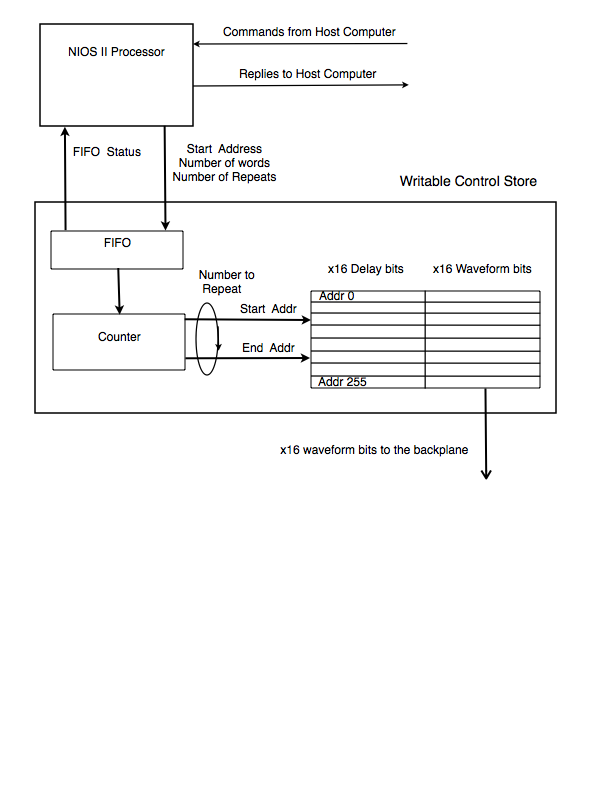 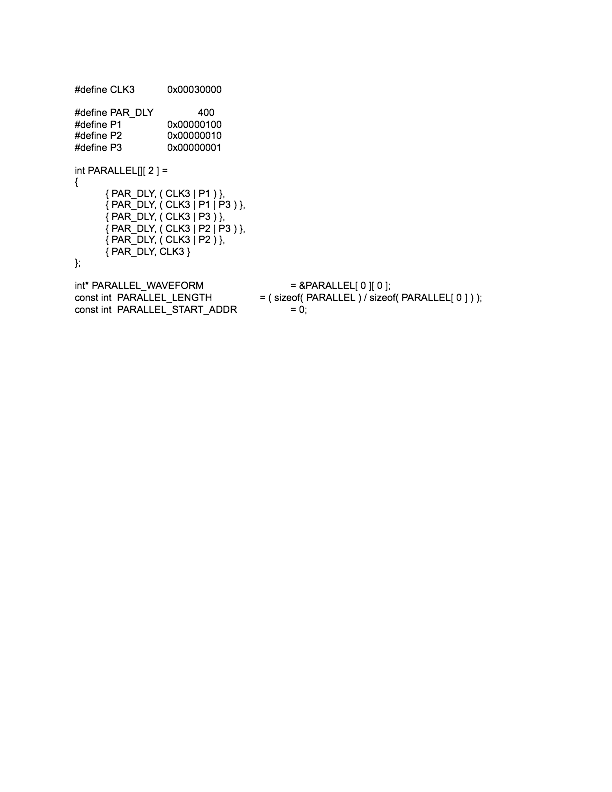 Example C code for generating WCS waveform table
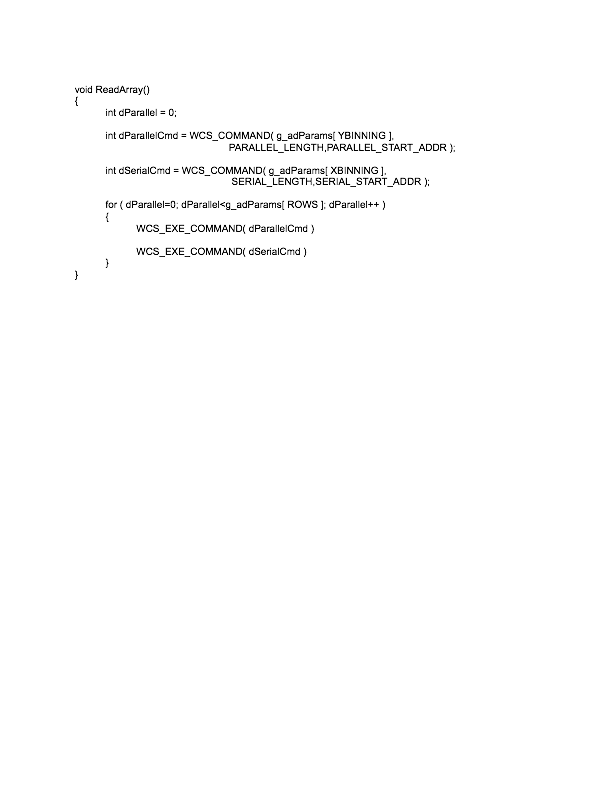 Example C code for CCD readout
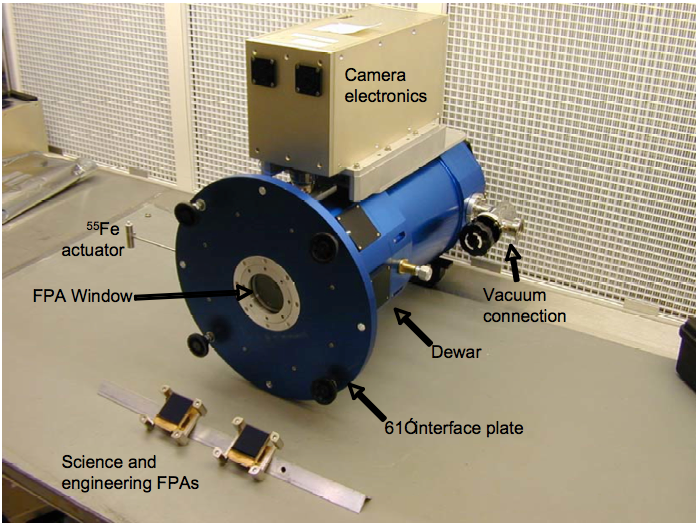 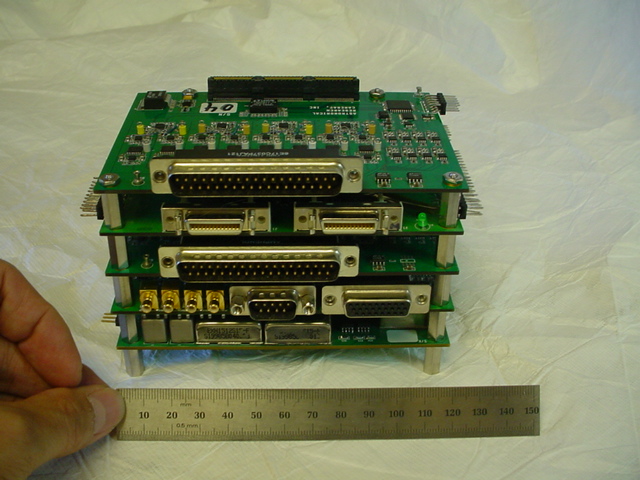 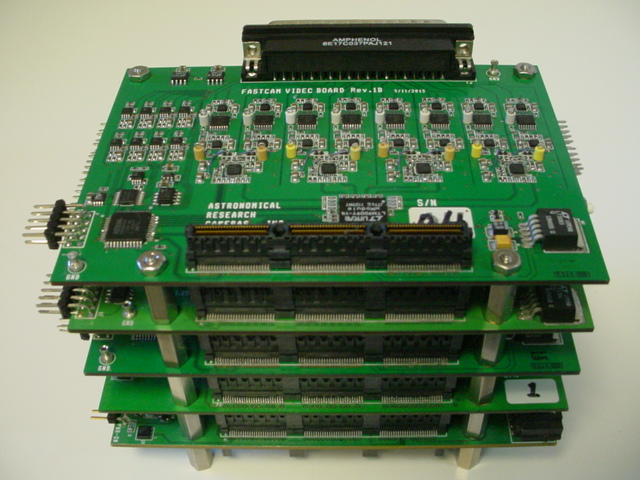 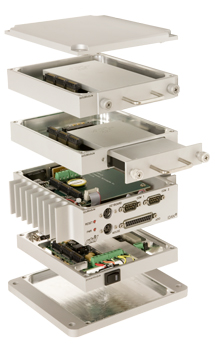